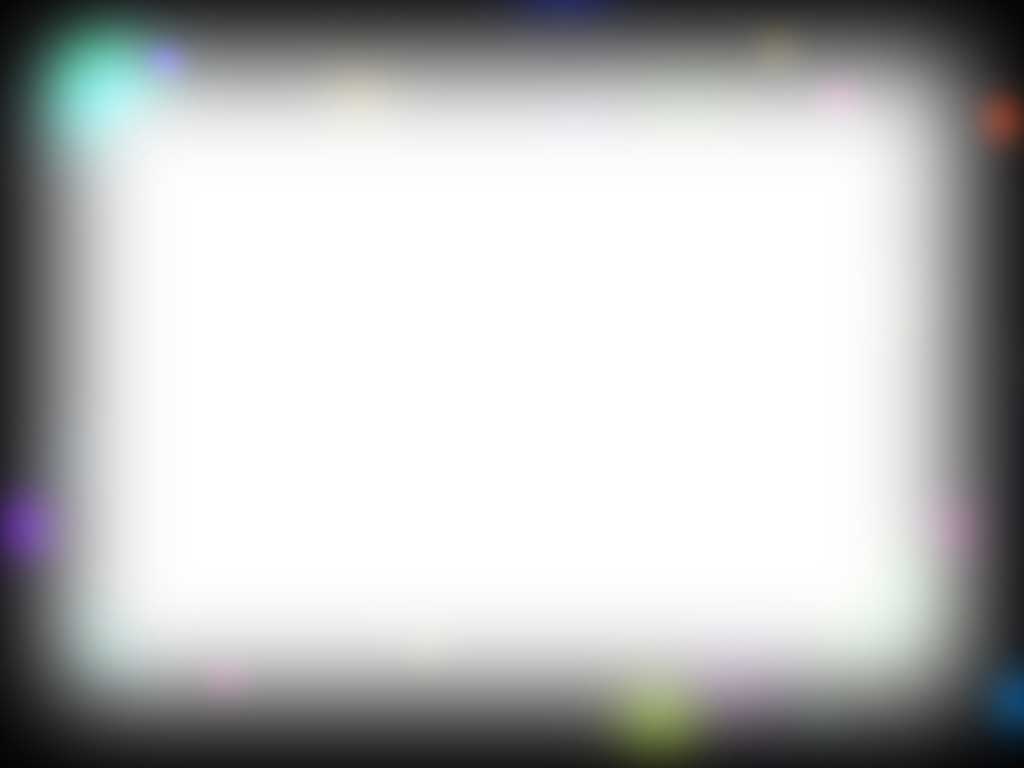 Занятие 6
Волшебные стёклышки
Задачи:
познакомить детей с приборами для наблюдения – микроскопом, лупой, подзорной трубой, телескопом, биноклем;
объяснить, для чего они нужны человеку.
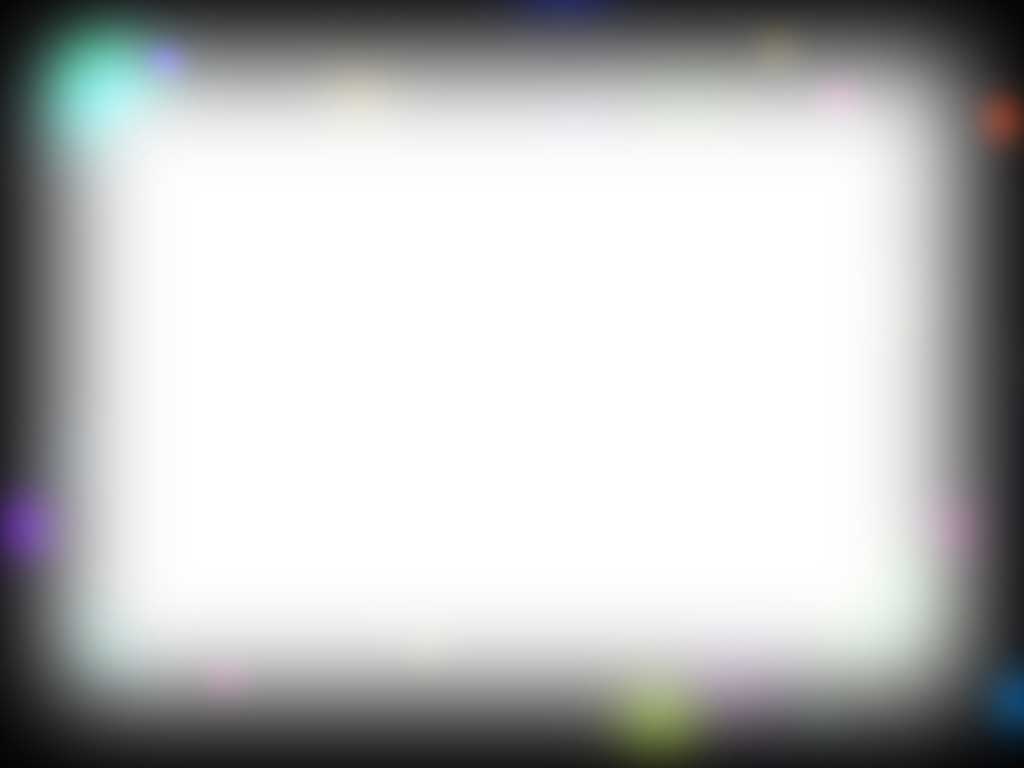 Как вы думаете, для чего нужны эти приборы? Как они называются?
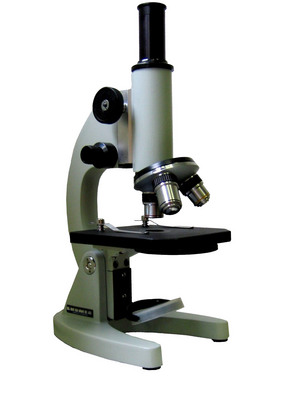 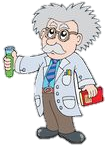 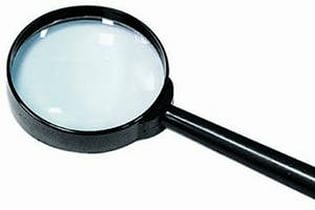 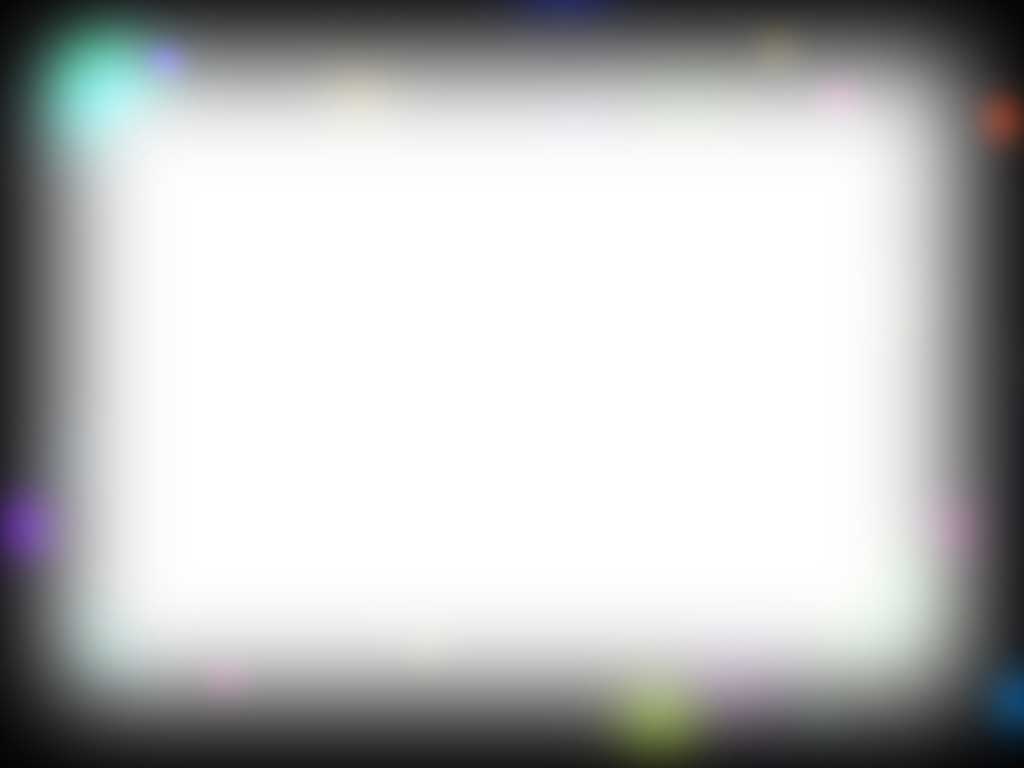 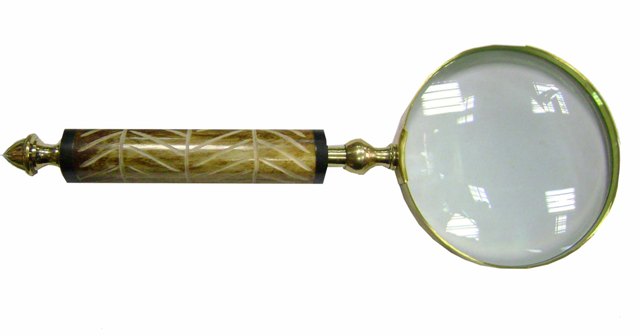 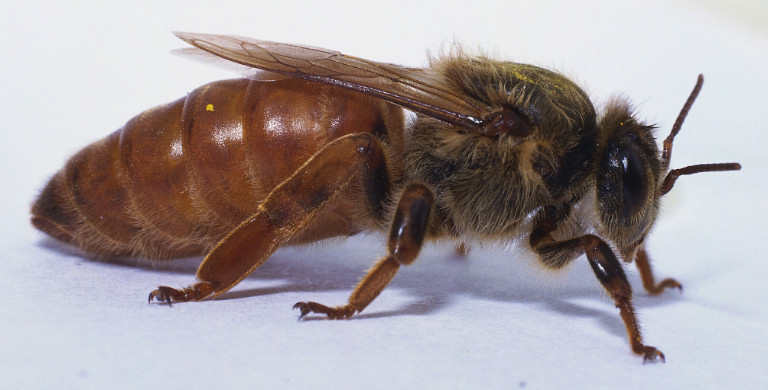 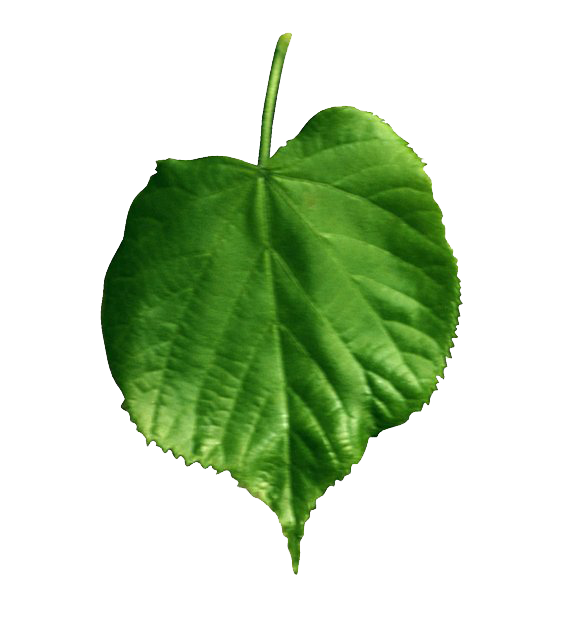 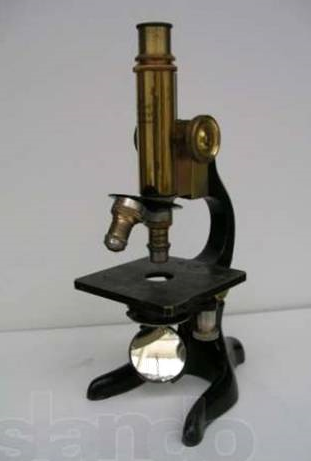 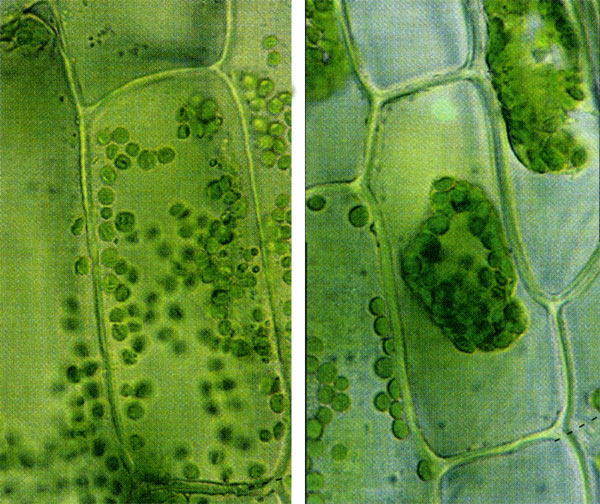 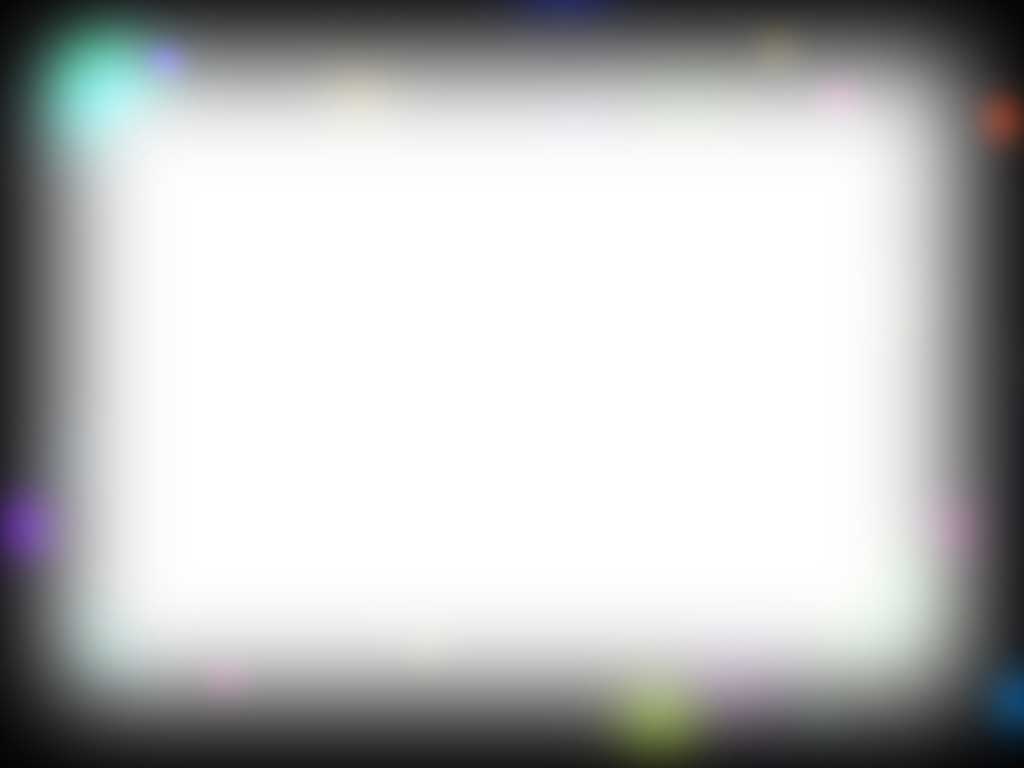 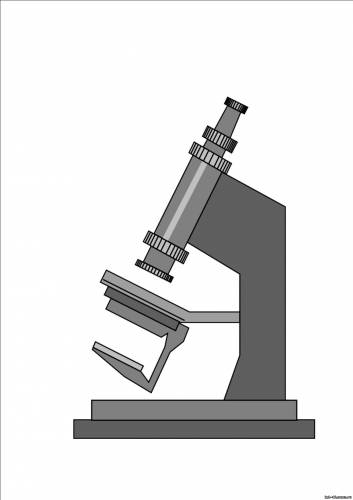 Строение микроскопа: окуляр, трубка, объектив, предметный столик, зеркало.
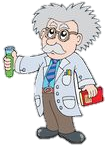 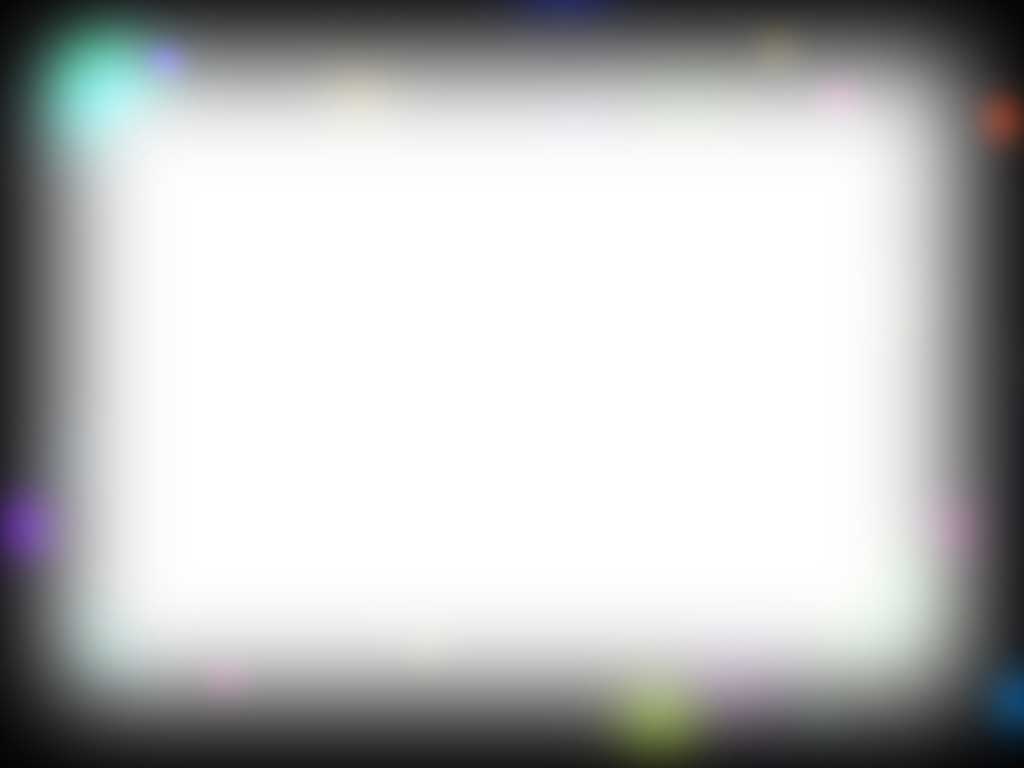 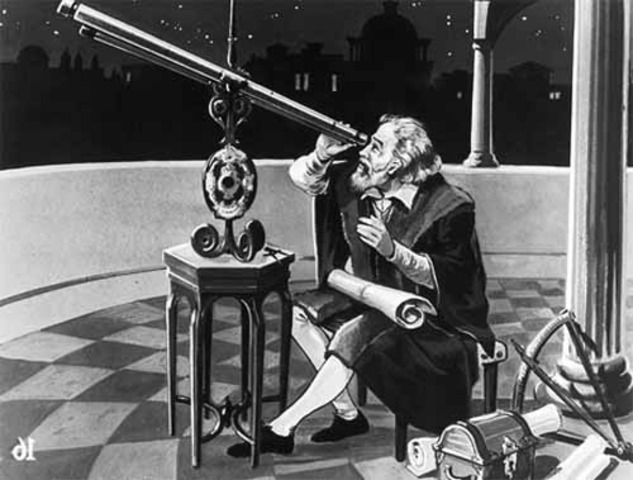 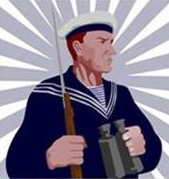 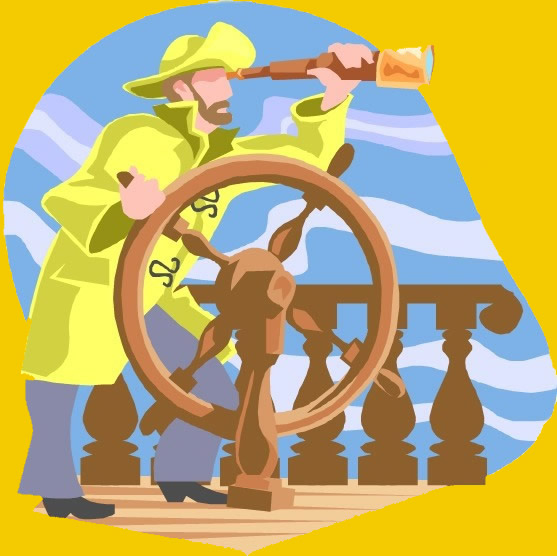 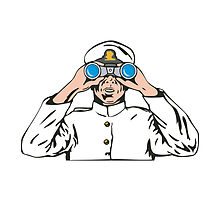 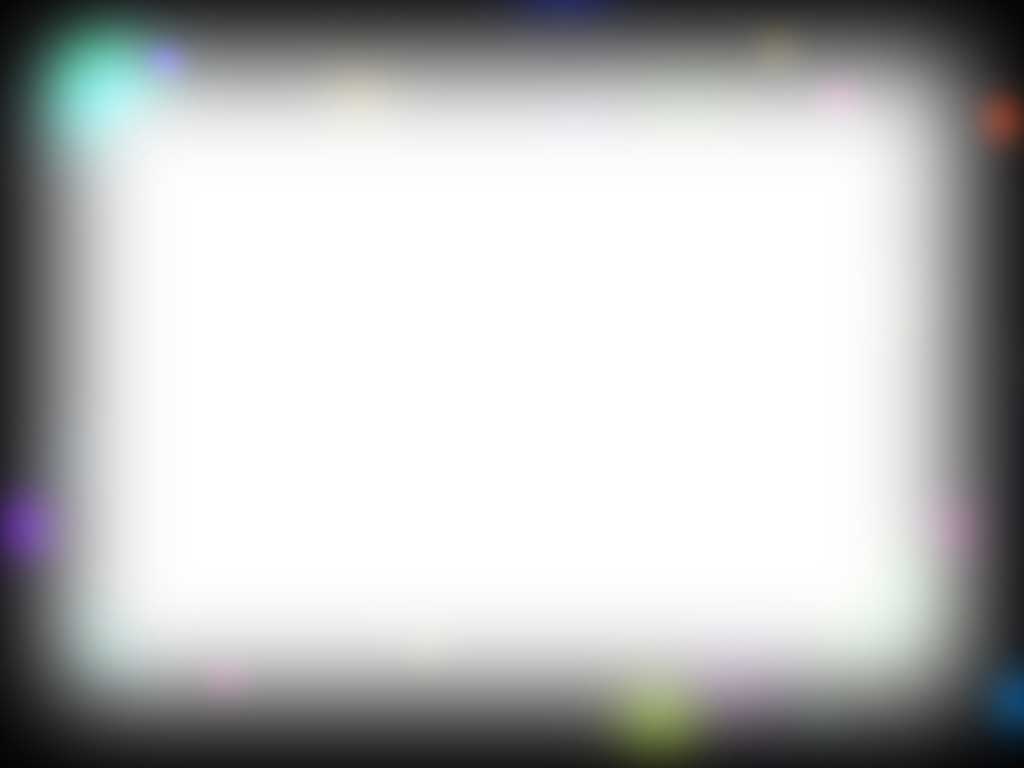 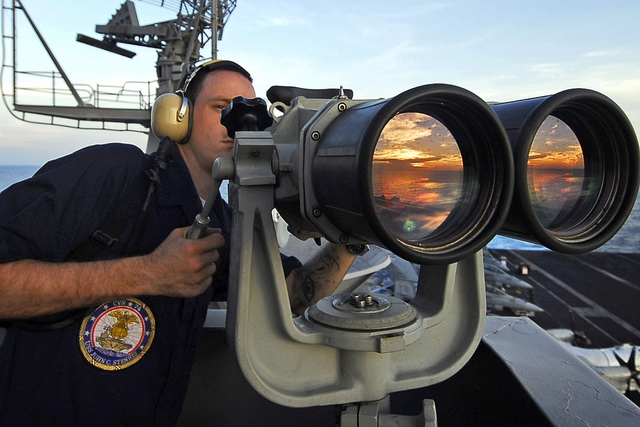 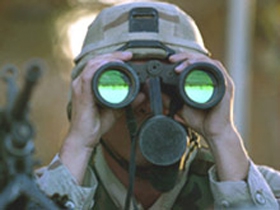 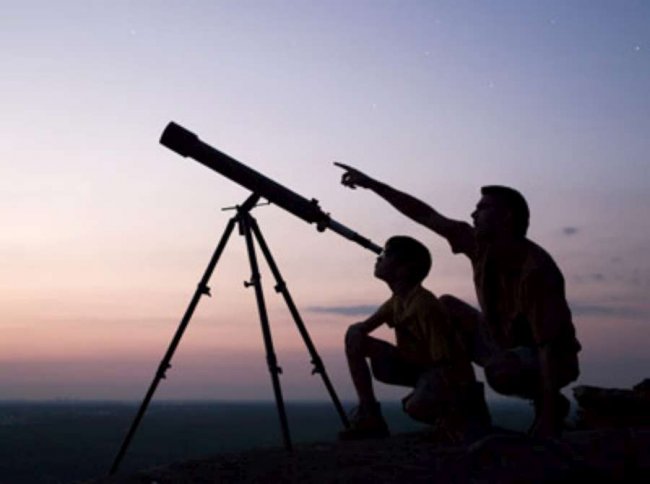 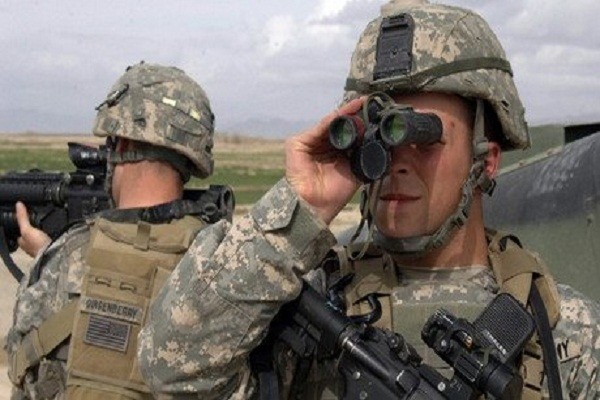